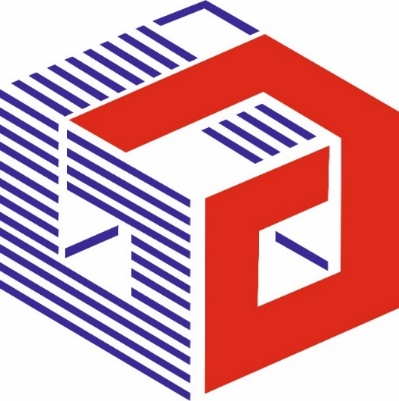 Презентация проекта постановления Бишкекского городского кенеша «Об утверждении Положенияо порядке изменения границ (конфигурации), функционального назначения и замены земельных участков»
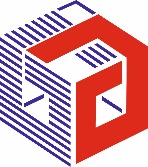 Что сделано?
Разработан Проект положения о порядке изменения границ (конфигурации), функционального назначения и замены земельных  участков
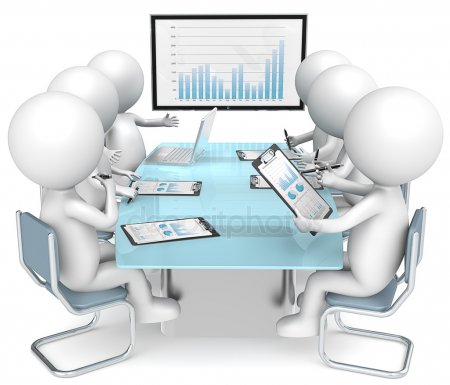 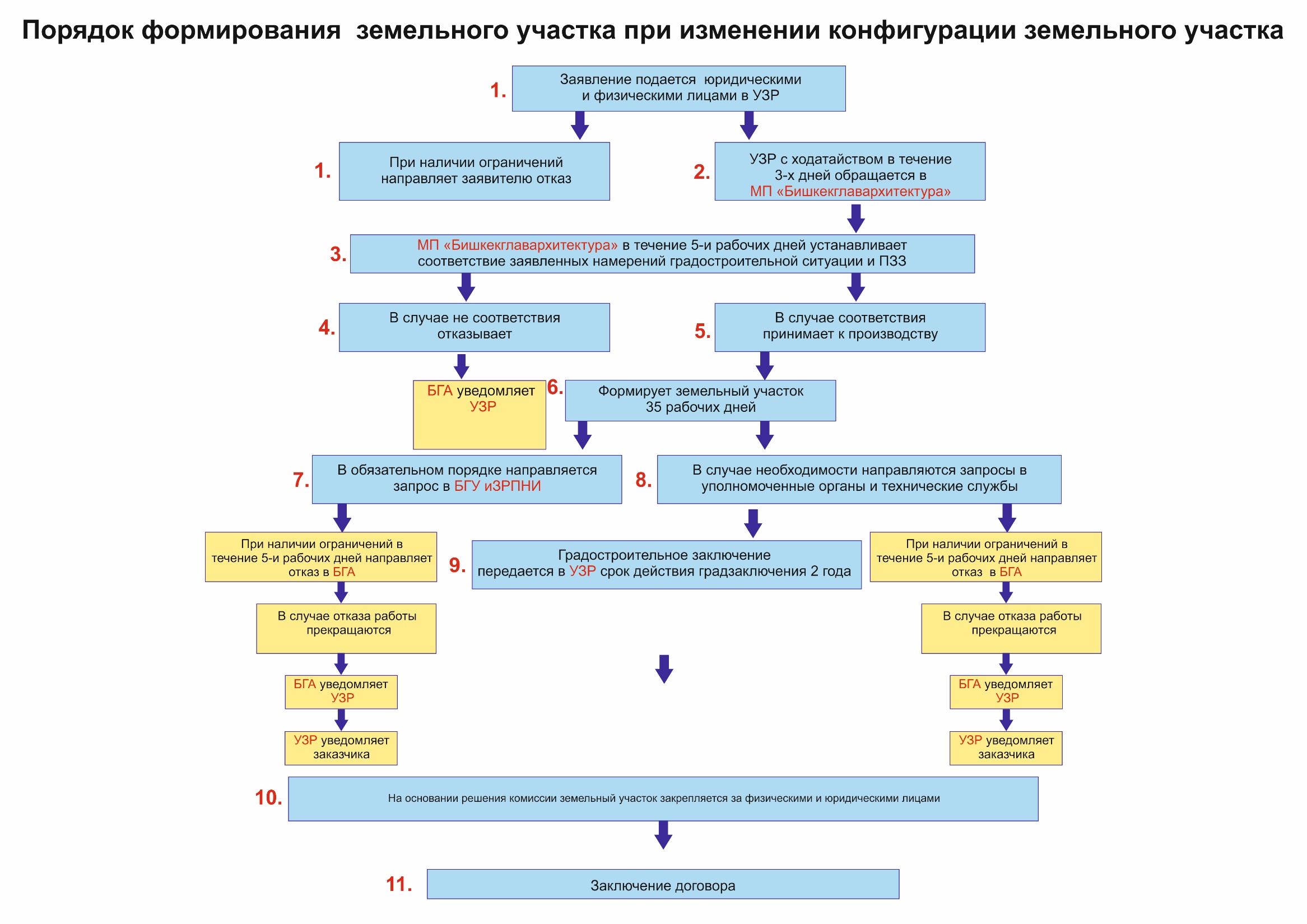 Другой земельный участок предоставляется физическим и юридическим лицам (заявителям) в случае:
Последствия
Площадь другого земельного участка не может превышать общей площади ранее предоставленного земельного участка и расположен в той же зональности от изымаемого земельного участка для общественных и государственных нужд и должен иметь такое же функциональное назначение, что и ранее предоставленный земельный участок.
невозможности освоения земельного участка по независящим от него обстоятельствам (наличие инженерных сетей и коммуникаций, либо сведений о планируемом развитии инженерных коммуникаций в данном районе, возможных мощностях планируемых инженерных коммуникаций, сроках их ввода, а также жалобы соседствующих субъектов). При этом, вышеуказанные обстоятельства подтверждается заключением уполномоченных органов.
изъятия ранее предоставленного в срочное пользование земельного участка для общественных и государственных нужд;
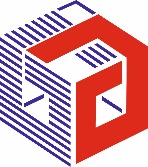 Комиссия принимает решение: Комиссия принимает решения:а) о закреплении земельных участков путем переговоров для предоставления прямого предоставления;б) о выставлении земельных участков на аукцион;в) об установлении арендной платы;г) о сроках пользования земельного участка;д) об установлении стартовой стоимости земельного участка при выставлении на аукцион.через электронный аукцион.
Состав Комиссии утверждается решением мэрии города Бишкек, в котором определяется председатель и секретарь комиссии
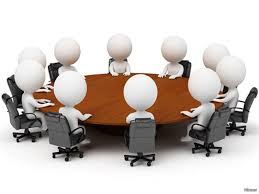 Заседания комиссии проводятся не менее 2-х раз в месяц
Заседания Комиссии ведет председатель комиссии, в его отсутствие - один из заместителей председателя Комиссии. 
При проведении заседаний Комиссии ведется видеозапись в онлайн режиме, посредством прямой видеотрансляции в сети Интернет (на официальной странице в социальных сетях).
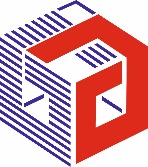 Результаты заседаний Комиссии оформляются протоколами в трех экземплярах, каждый из которых подписывается секретарем, председателем   и всеми присутствующими членами Комиссий, в день заседания комиссии..
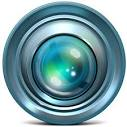 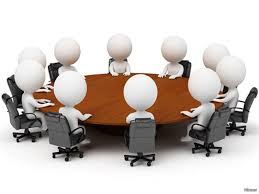 ДОГОВОР
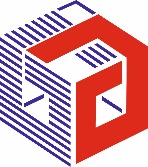 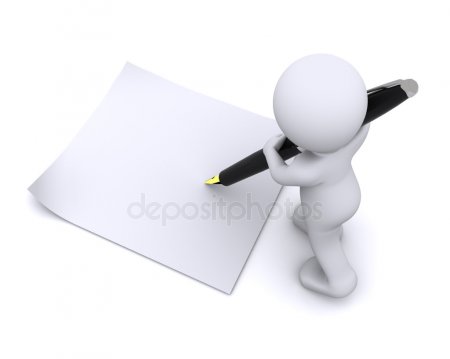 На основании решения комиссии уполномоченный орган в течение 15 рабочих дней заключает с заявителем дополнительное соглашение.
Дополнительное соглашение подлежит направлению в уполномоченный орган по землеустройству и регистрации для внесения в Единый государственный реестр прав на недвижимое имущество записи об изменении границ (конфигурации) либо функциональном назначении земельного участка. Расходы по регистрации дополнительного соглашения и дальнейшей регистрации возлагается на уполномоченный орган.
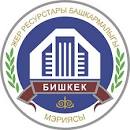 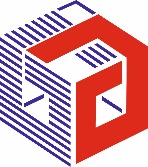 Что сделано?
Проект постановления Бишкекского городского кенеша « Об утверждении Положения о порядке изменения границ (конфигурации), функционального назначения и замены земельных  был размещен на сайте БГК
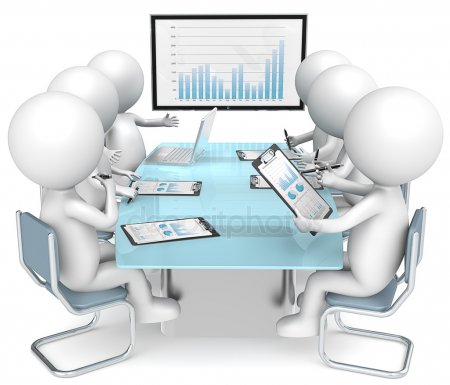